Towards peaceful solutions: Mediation in The Netherlands
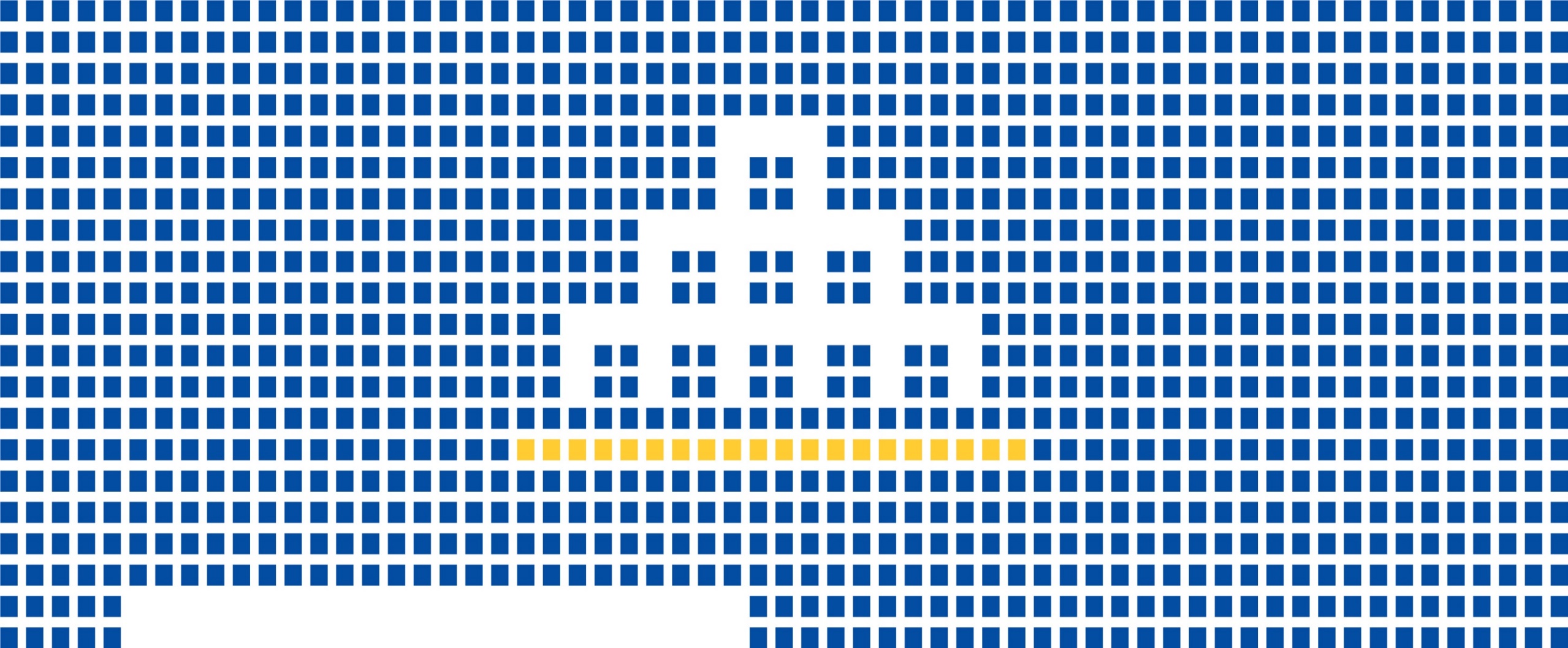 Conference interaction court-mediator
26 February 2021 
BERT MAAN, International       Expert, EU Project “PRAVO-Justice”
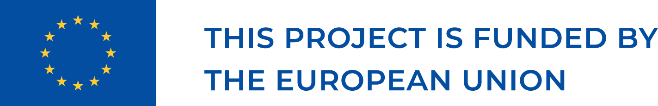 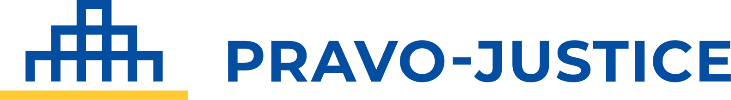 1
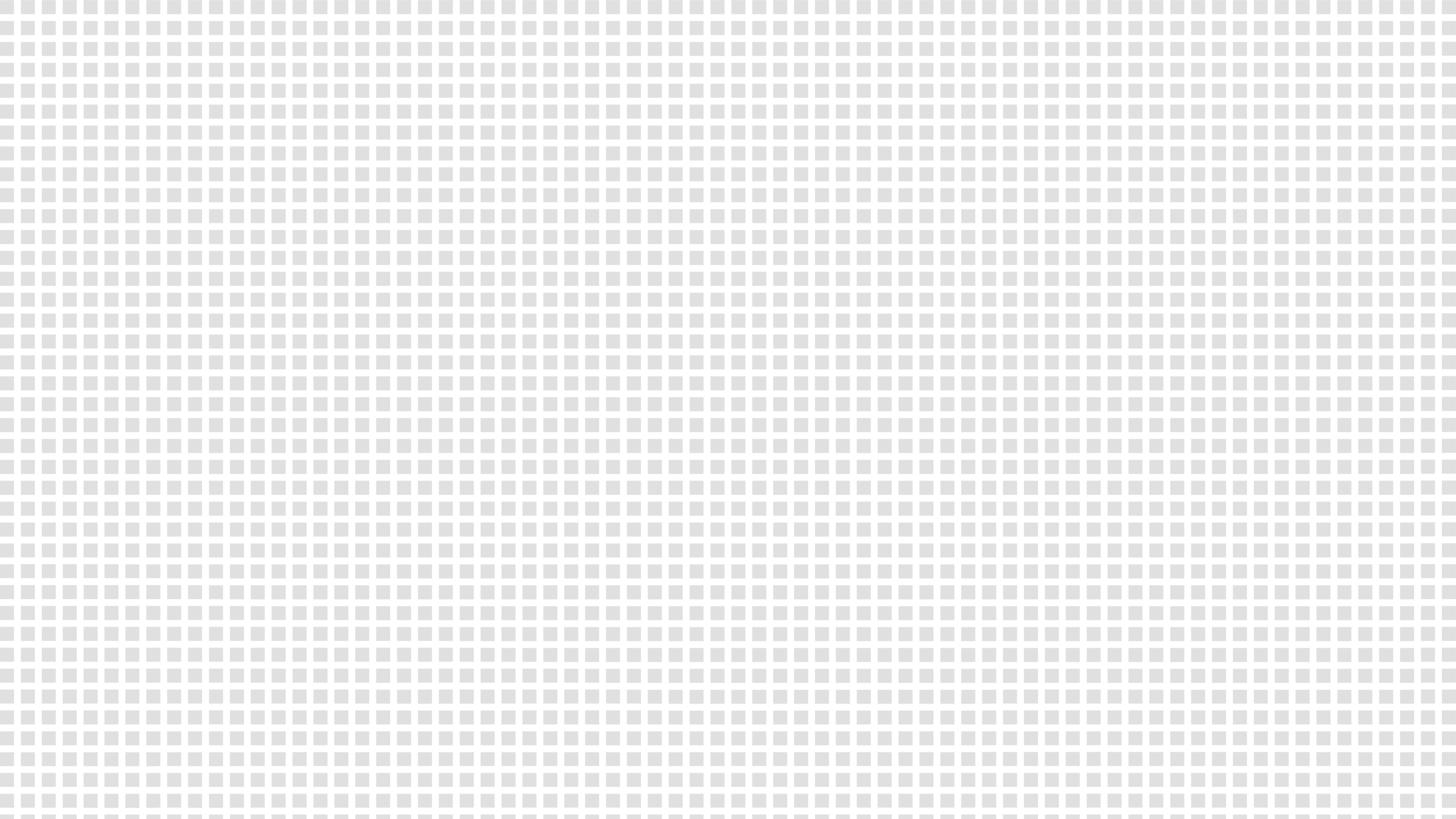 Background
Judge first instance court Breda (1976-1992)
President first instance court Zwolle – Lelystad 1992-2006
Pt judge court of appeal  Amsterdam 2007-2014
1993 to date Expert court organisation, judiciary for Council of Europe, EU, USAID, GIZ, CILC et al.
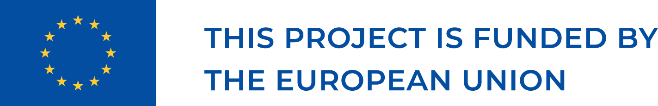 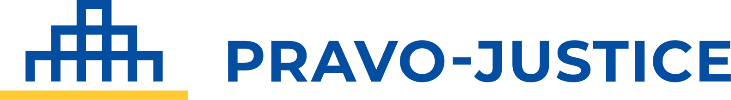 2
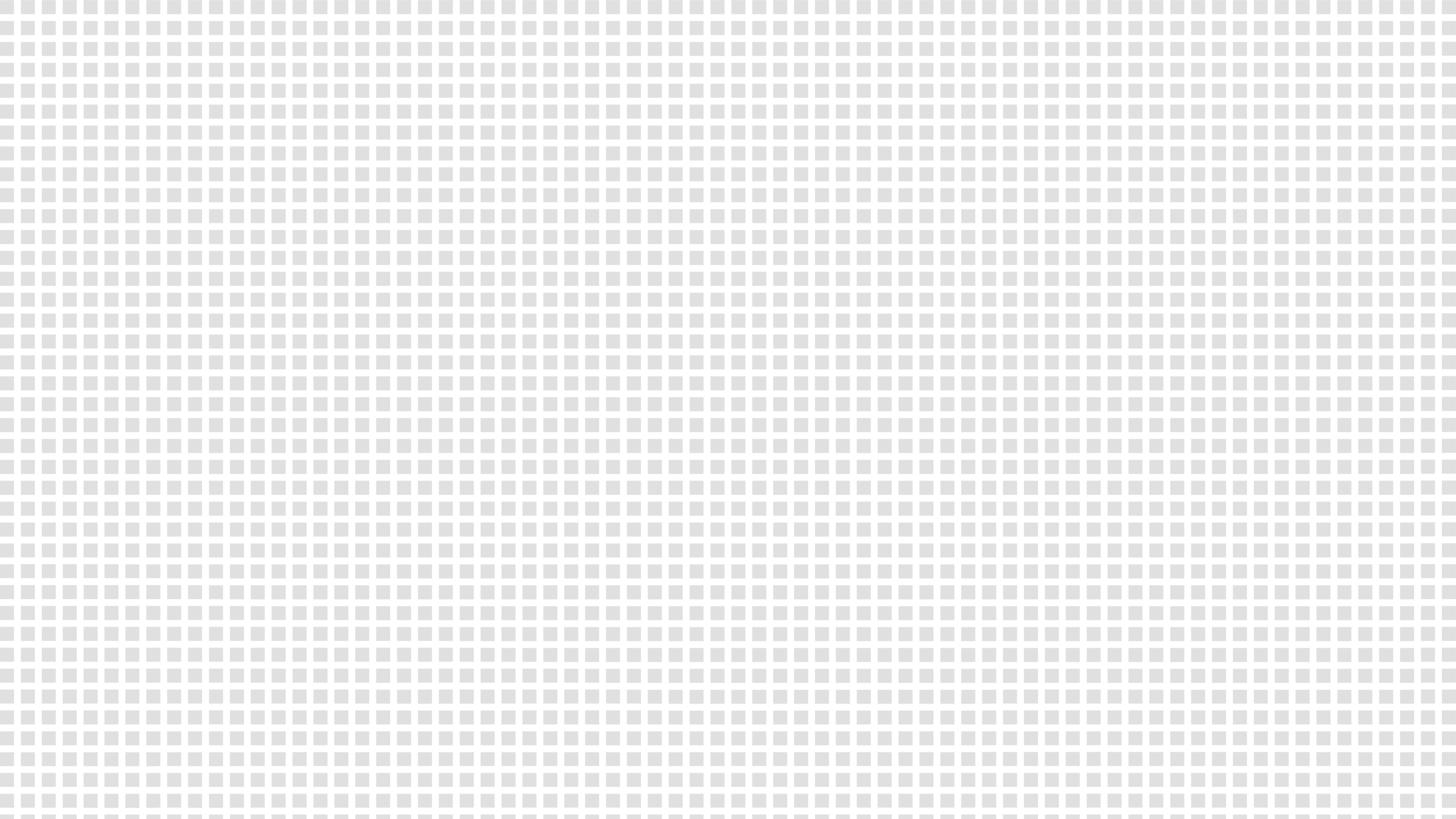 Overview
Purpose of law - Legal Culture in The Netherlands
“Arrival” of mediation
Gaining support from the judiciary
Organisational approach
Present situation
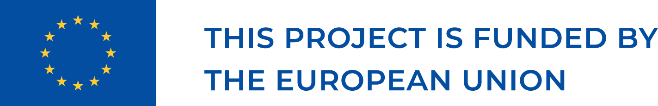 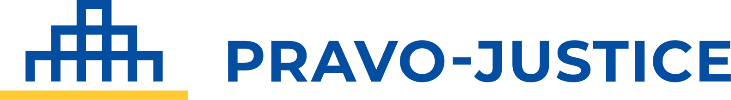 3
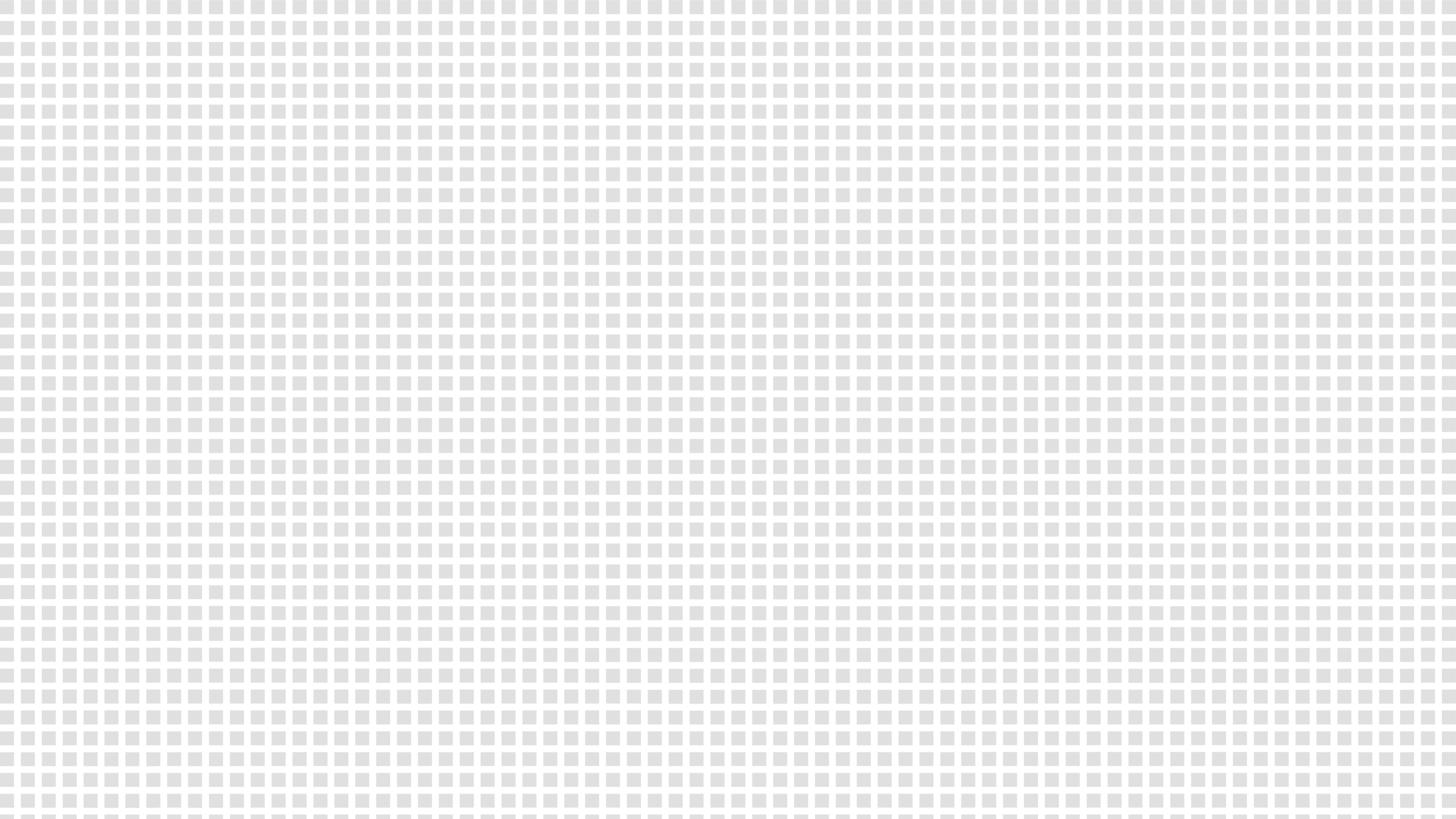 Purpose of law
Law aims at
Peace in society
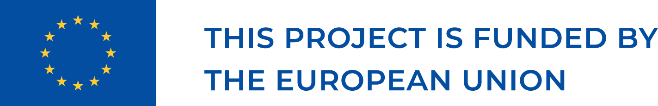 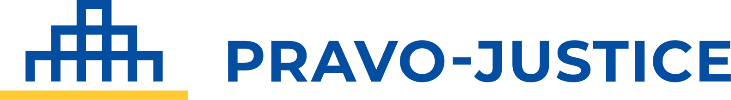 4
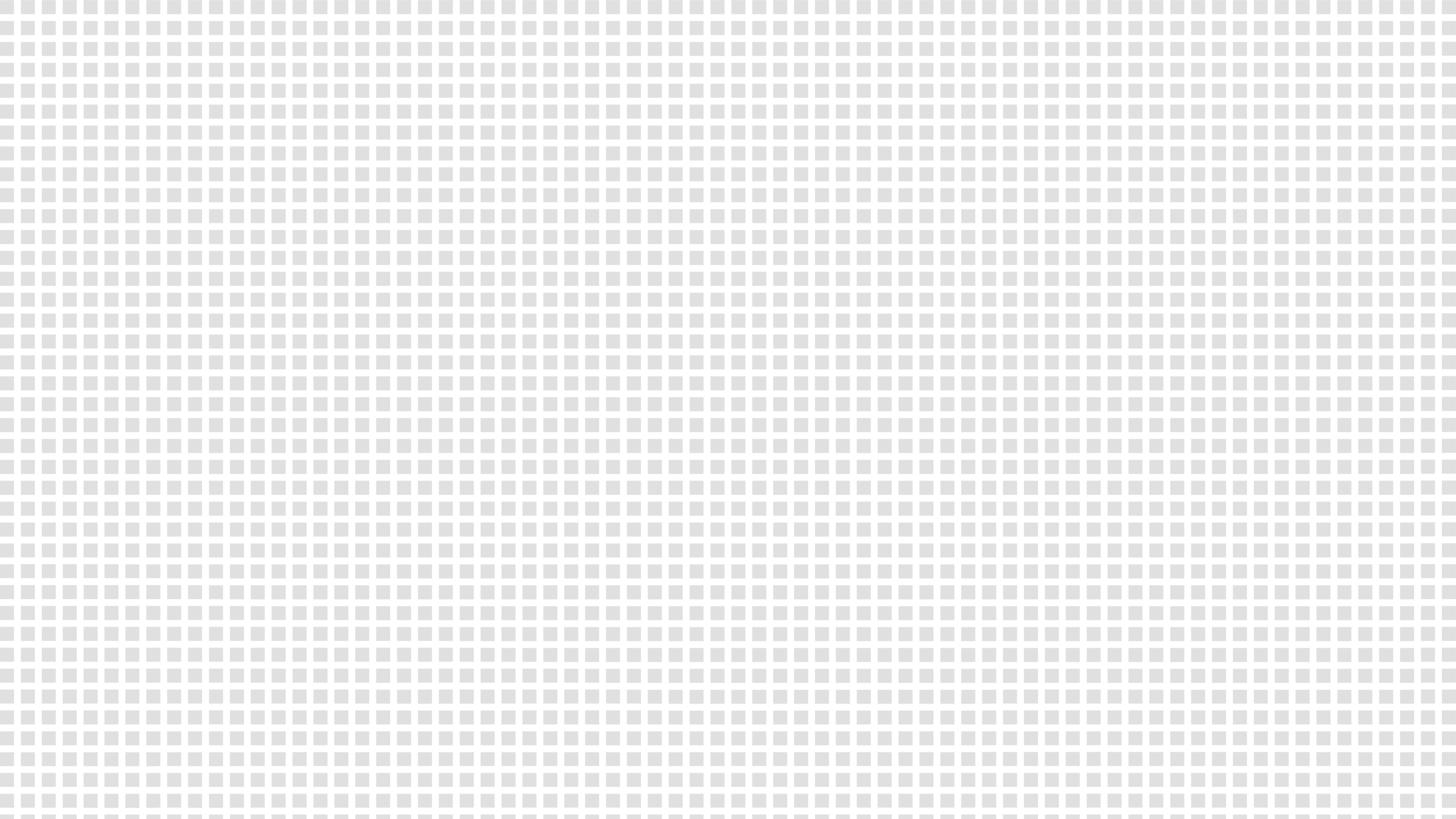 Legal culture in The Netherlands
Tradition of commercial trade
Doing business – prevention or solving disputes
Solution-oriented approach

Rule for attorneys: before you go to court, attempt friendly settlement
Legal provision procedural code : judge can determine a hearing to attempt friendly settlement – frequently used
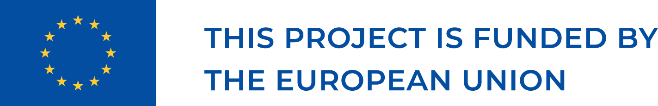 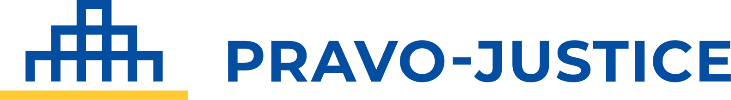 5
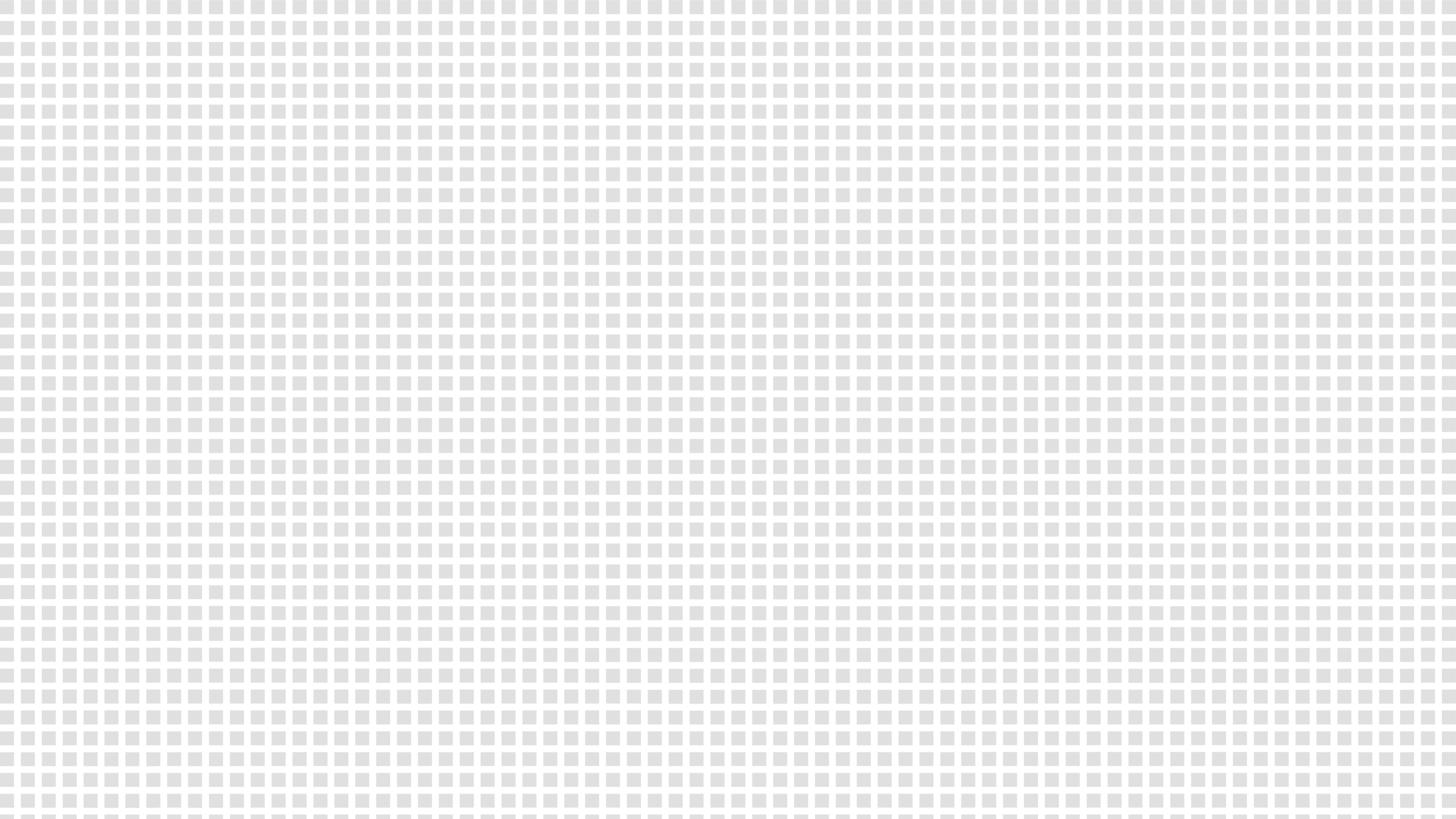 Arrival of Mediation
Mid-’90-ties – US-experience
First “True Believers”

PM – mediation is different from reconciliation/settlement!
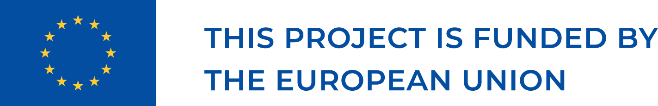 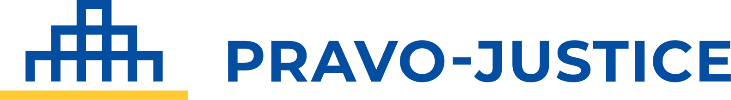 6
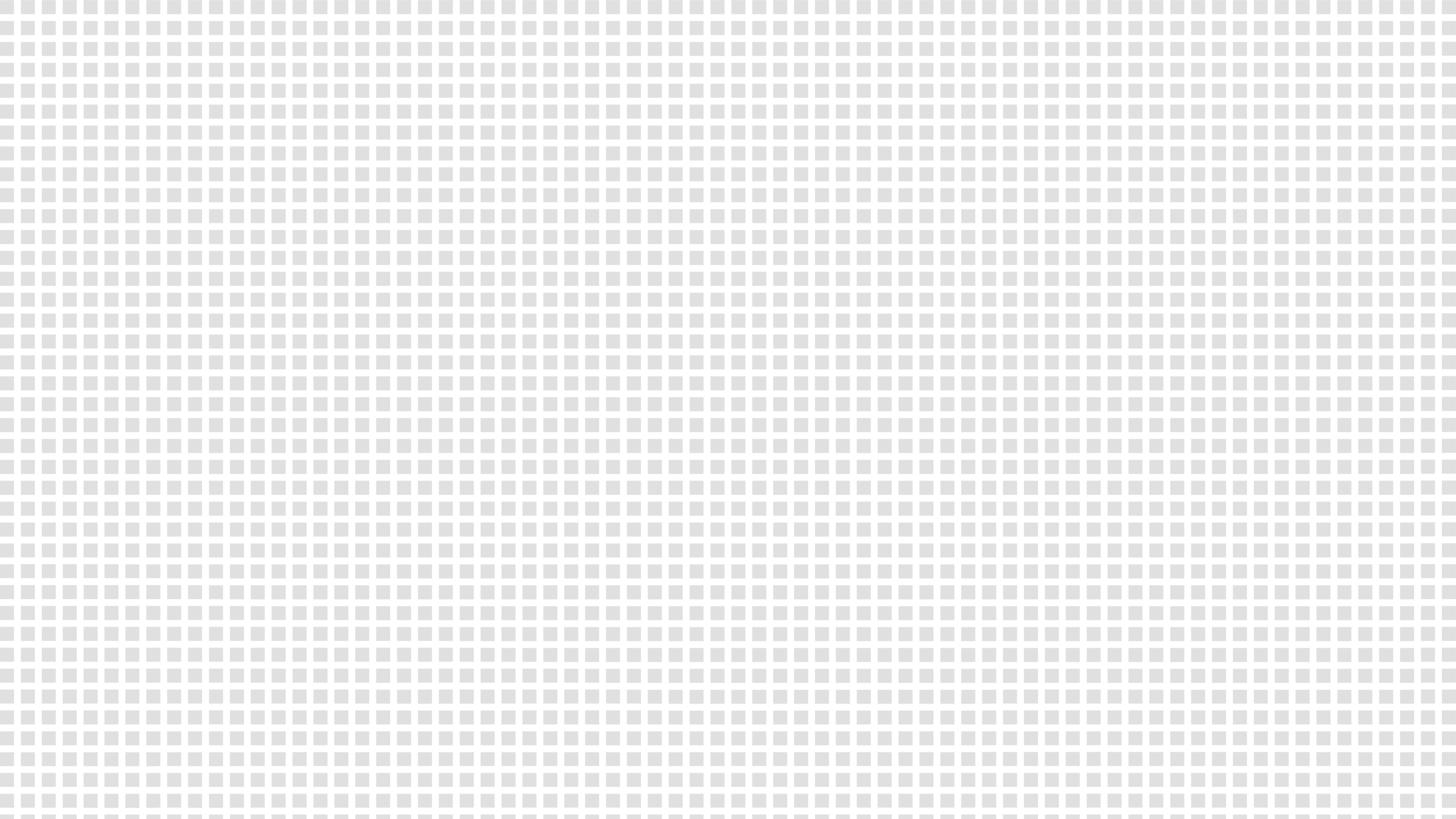 Experiments
Local initiatives (Zwolle, Arnhem, Assen et al.)
Central level – 
1999-2005 project organisation for mediation (supporting courts, training and education, information and communication policy)
2007 - Existing situation exists from 2007
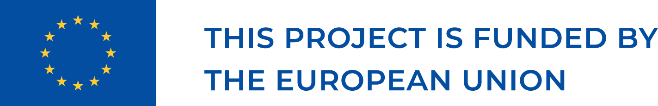 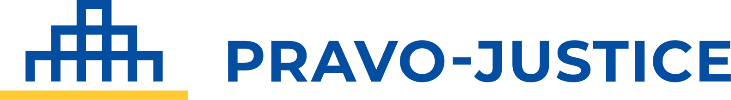 7
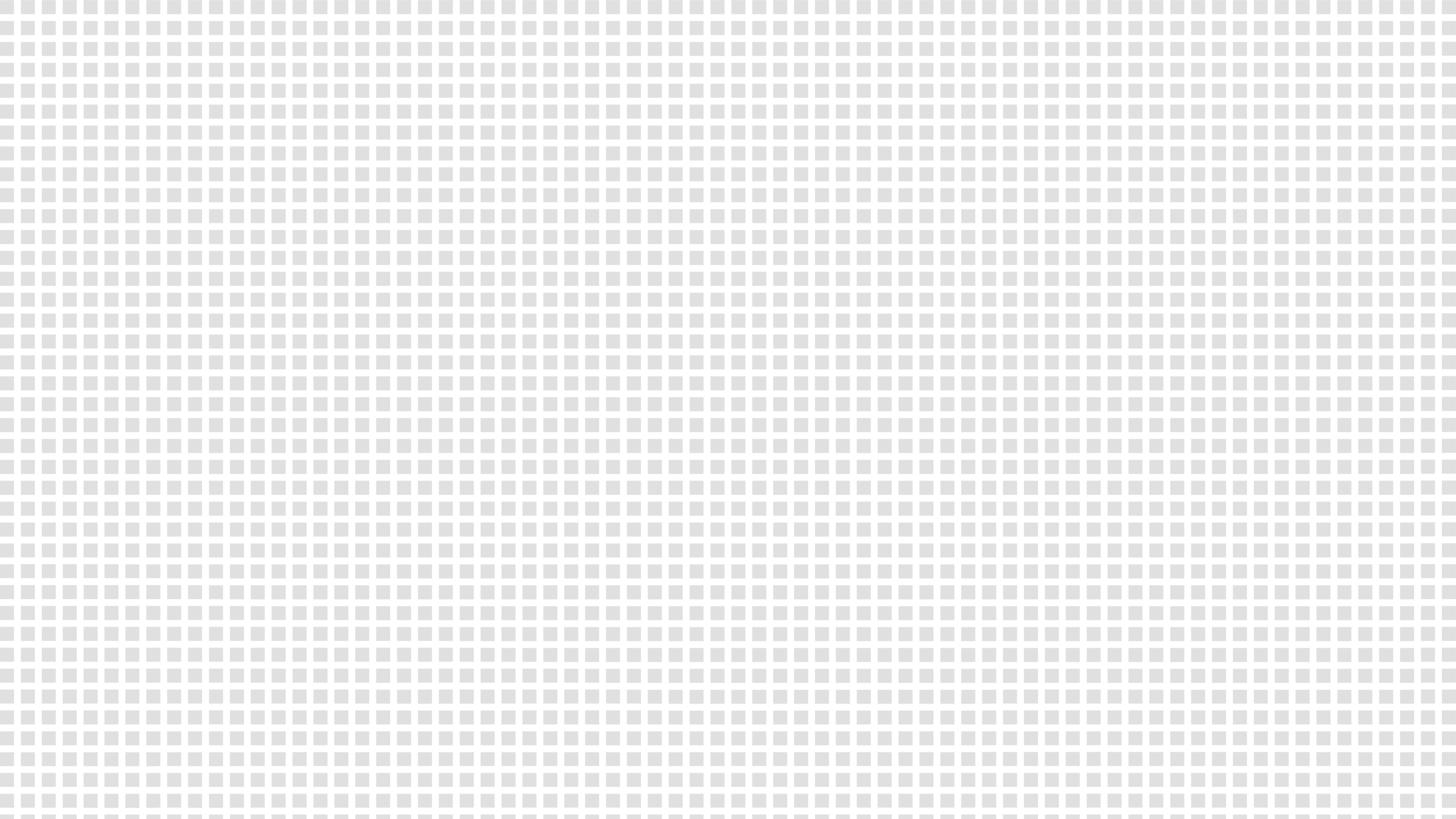 Actual situation
Each court has mediation officer
Support by the central information desk
List of mediators
Making arrangements for first meeting
First meeting is free of charge
Judge has the power to adjourn the hearing and suspend the trial for mediation
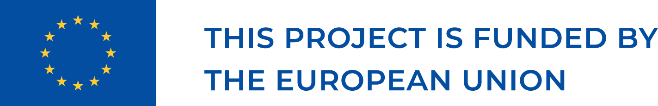 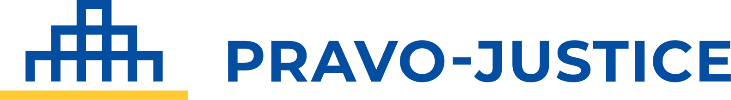 8
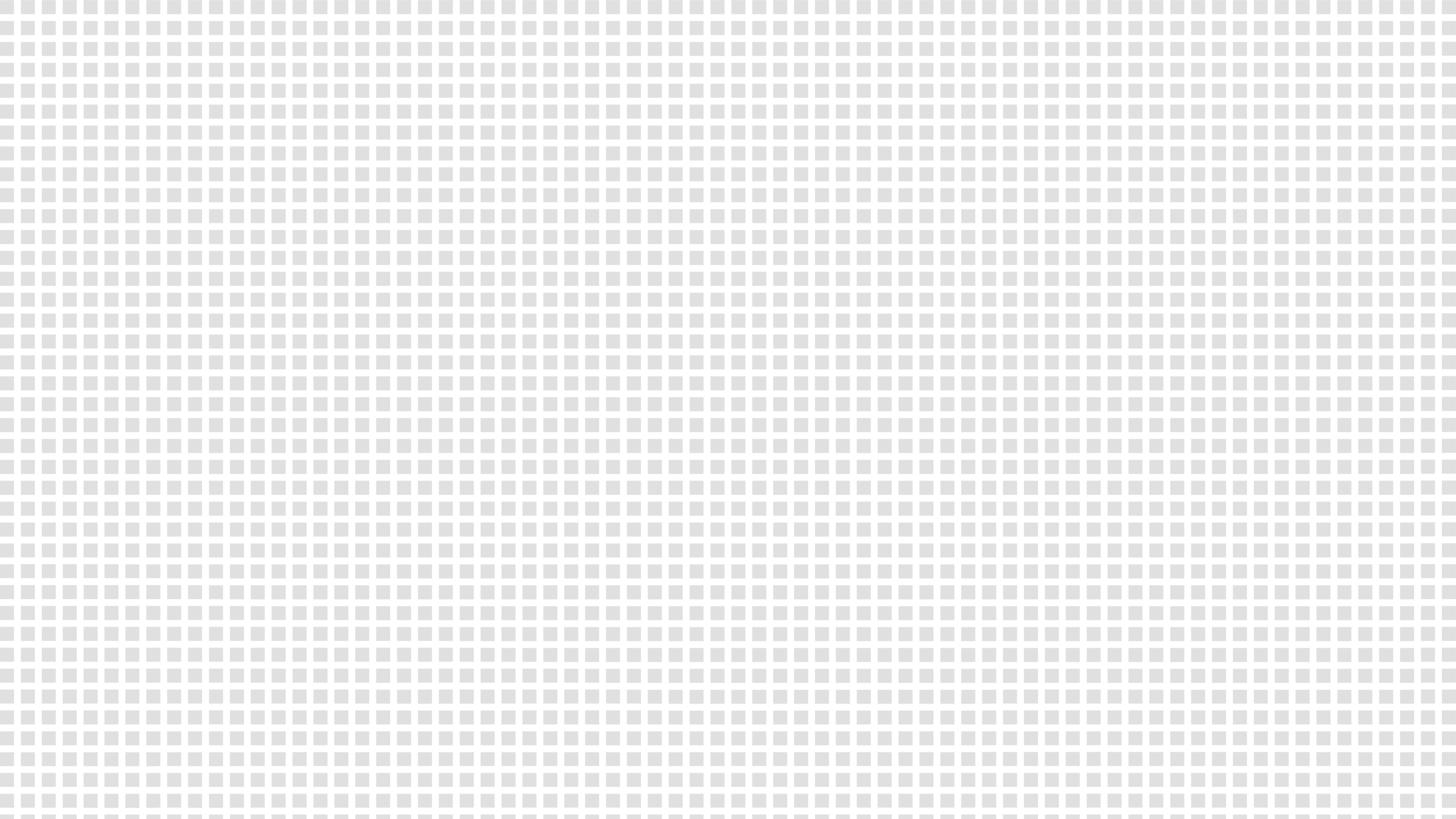 How does it work in practice
During hearing – judge or court may think: maybe mediation could help?
Judge asks parties about this
If they are inclined, session adjourned
People move to information desk
Mediation officer is called  etc.
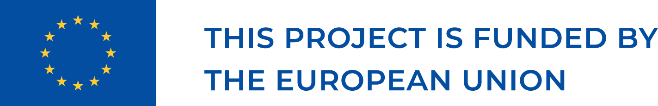 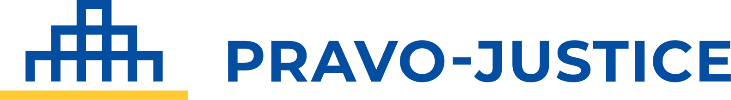 9
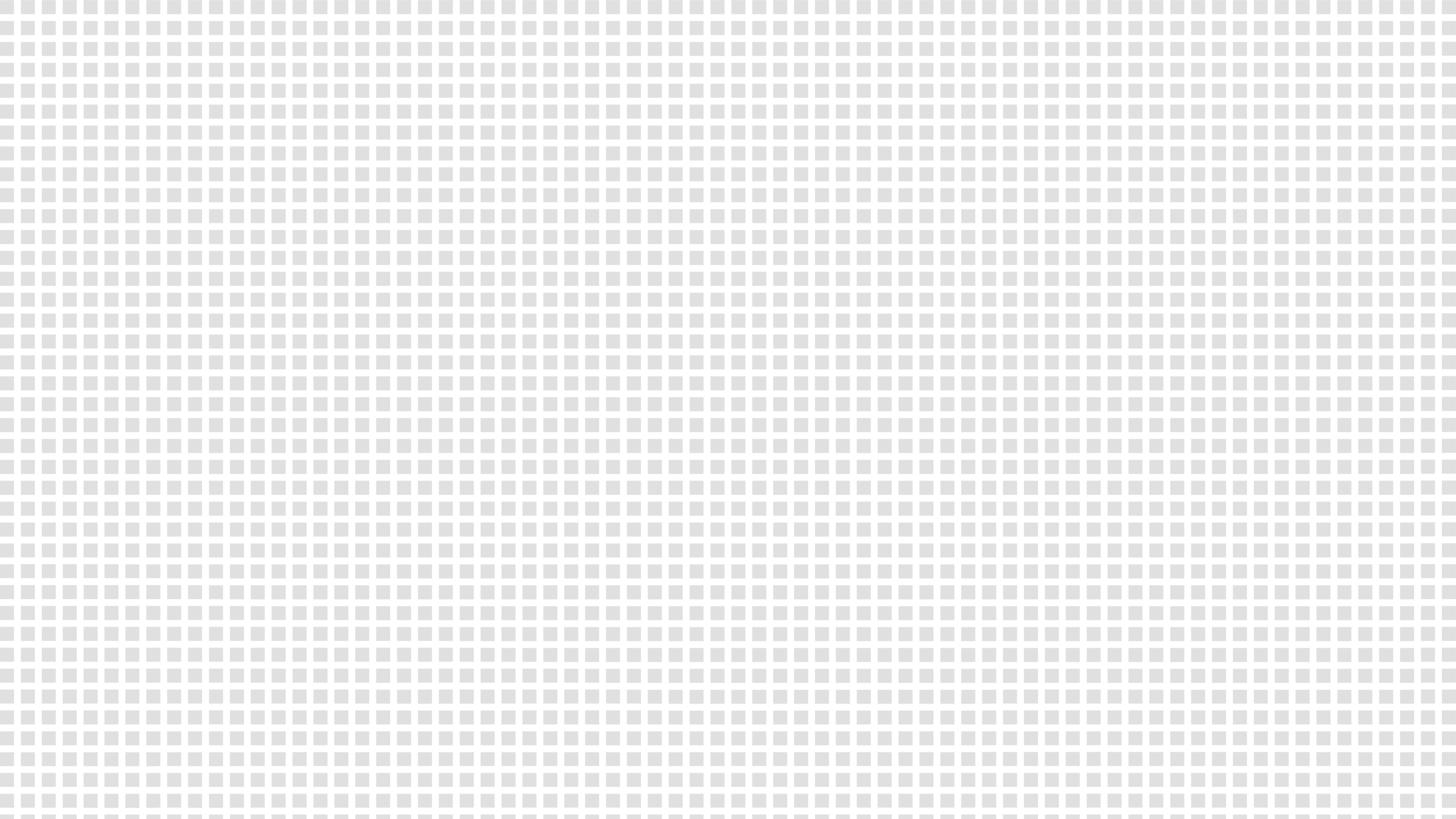 Guidelines
Brochures are available for the different situations and legal areas:
General information
For divorce and other family disputes
For administrative disputes
For civil disputes

In the criminal area – to be found on the website
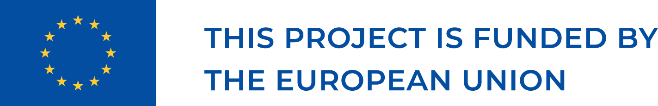 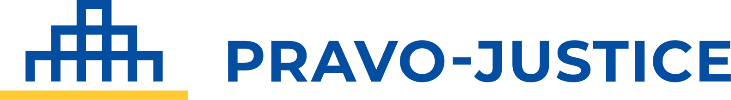 10
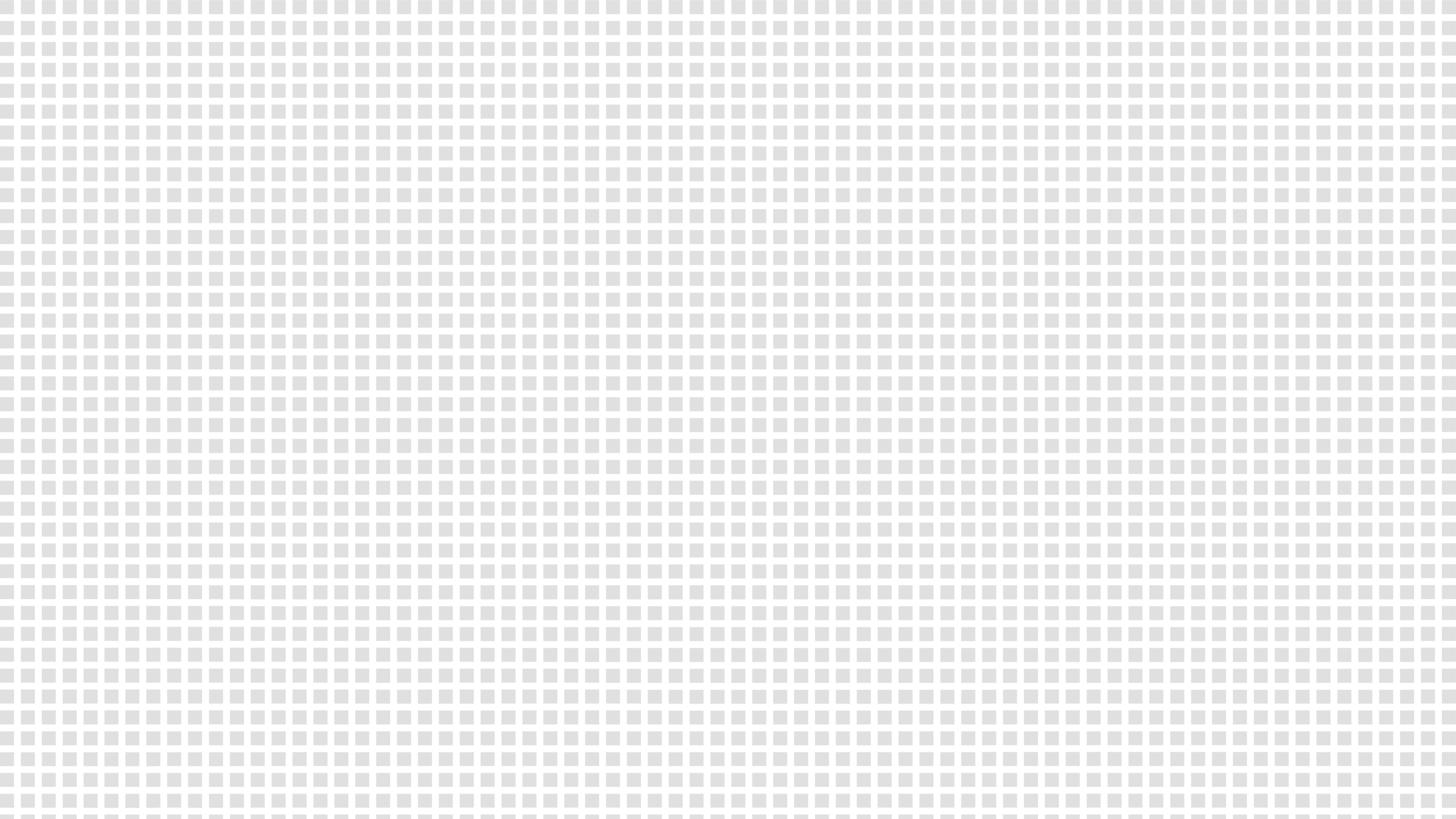 Test
Website  www. rechtspraak.nl
Test to assess if mediation would make sense
https://www.rechtspraak.nl/Onderwerpen/mediation/mediation-naast-rechtspraak/Paginas/Zelftest-mediation.aspx
Questions like: 
	I see possibilities for a reasonable solution
	I will have to deal with my counterpart more often in the future
	I prefer to have influence on the outcome of the conflict
	Mediation might be helpful to solve additional conflicts
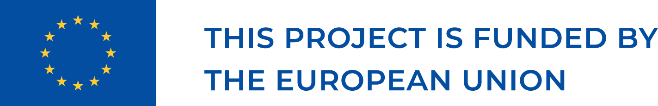 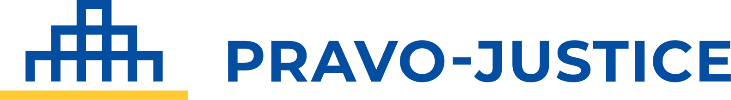 11
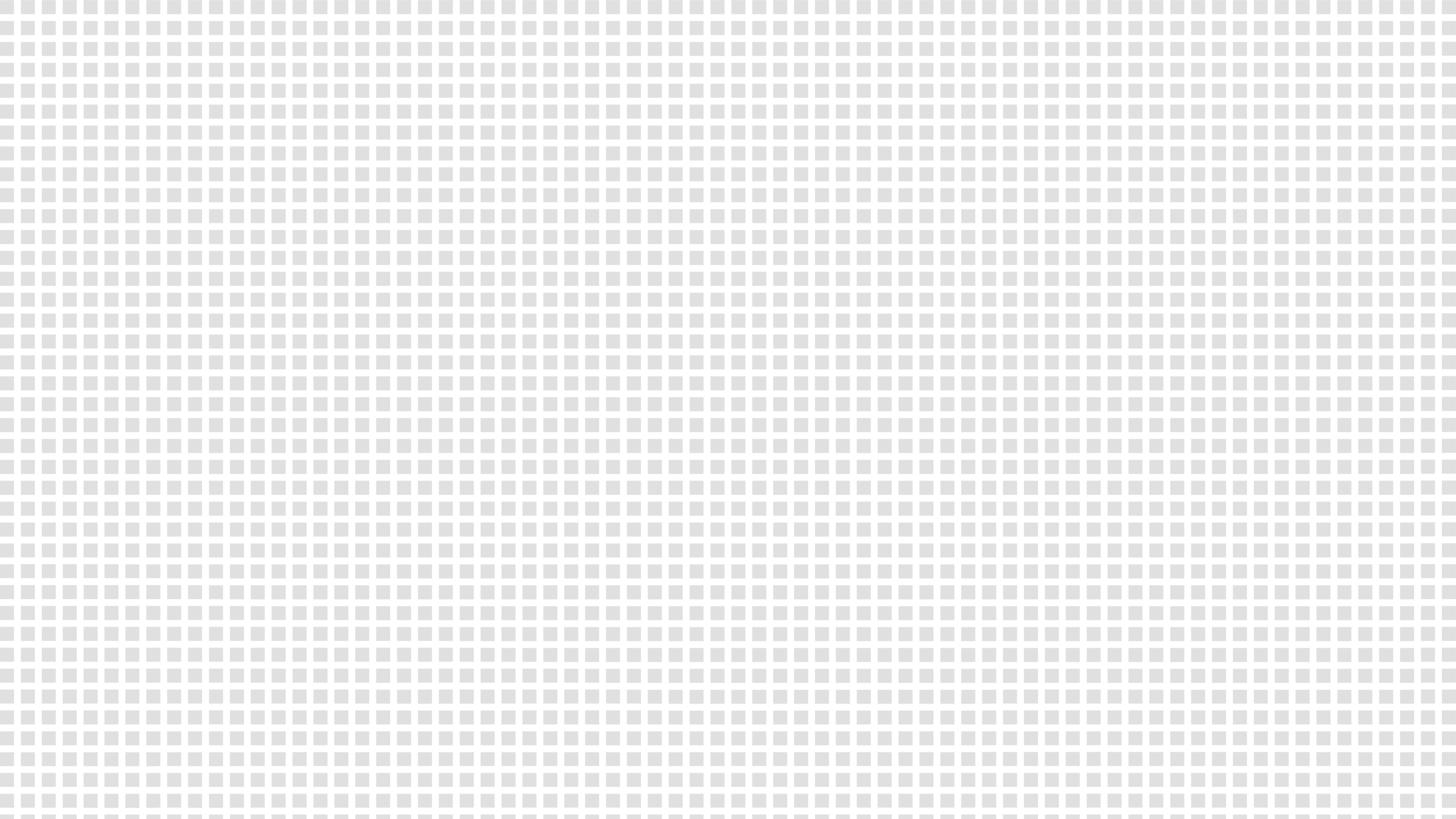 Some results
Report from 2009
3700 cases referred to mediation, 90% effectively started
Satisfaction parties: average marks of 8 out of 10.
Solutions:
Contractual disputes	58% successful
Divorce and family law	44% successful
Neighbours – conflicts	32%
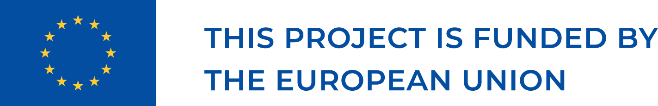 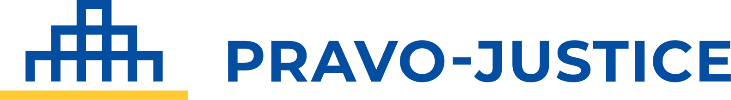 12
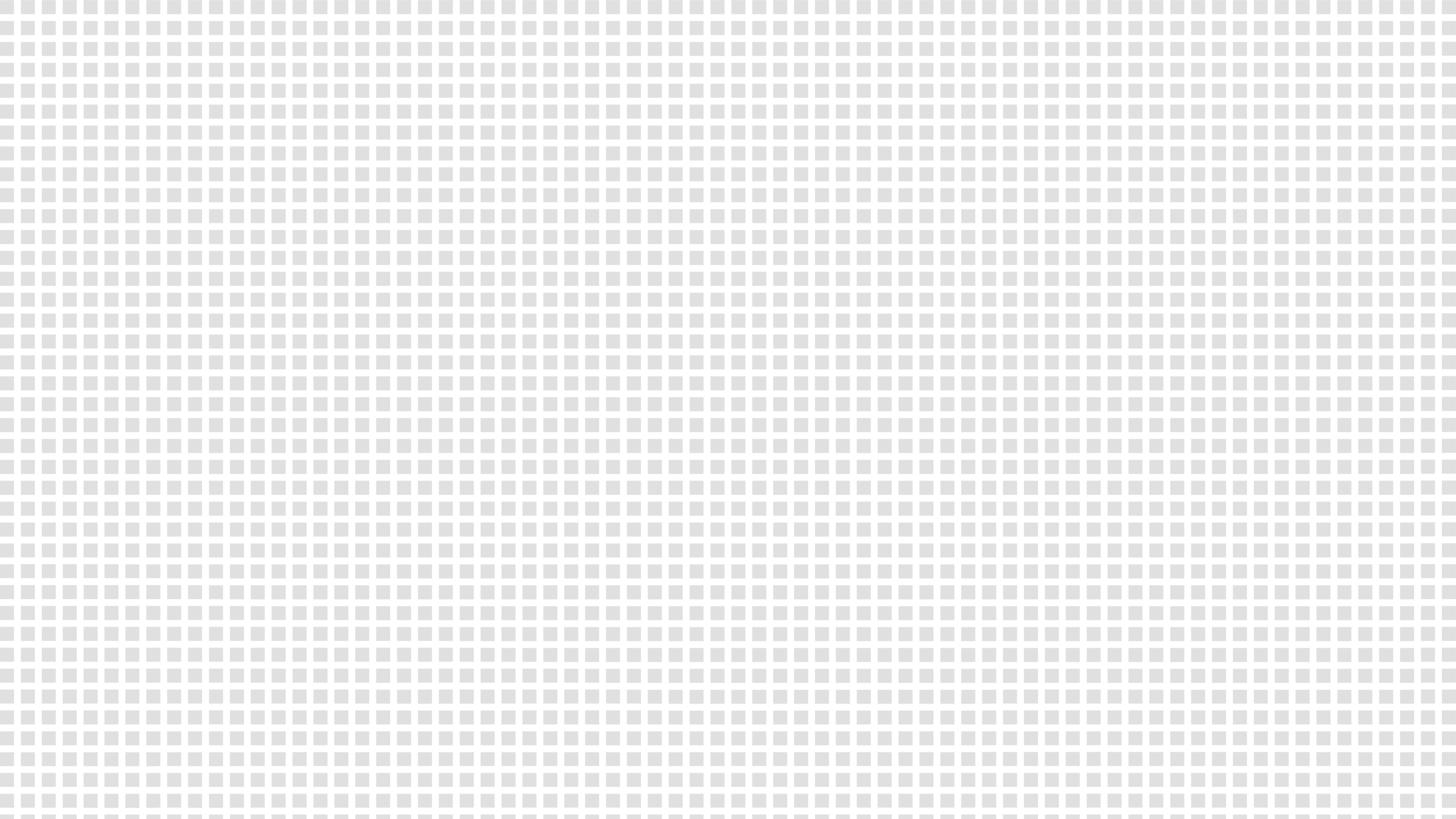 More recent
2018 
3686 cases referred to mediation
Family and minors 1911 cases

Penal cases
Penal 1472 cases
Successful in 80%
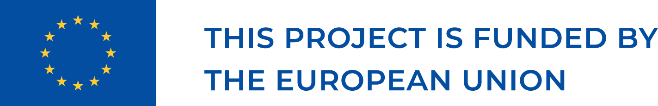 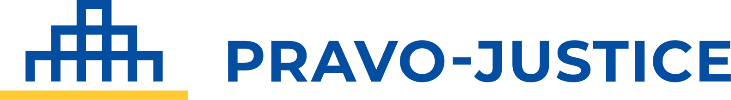 13
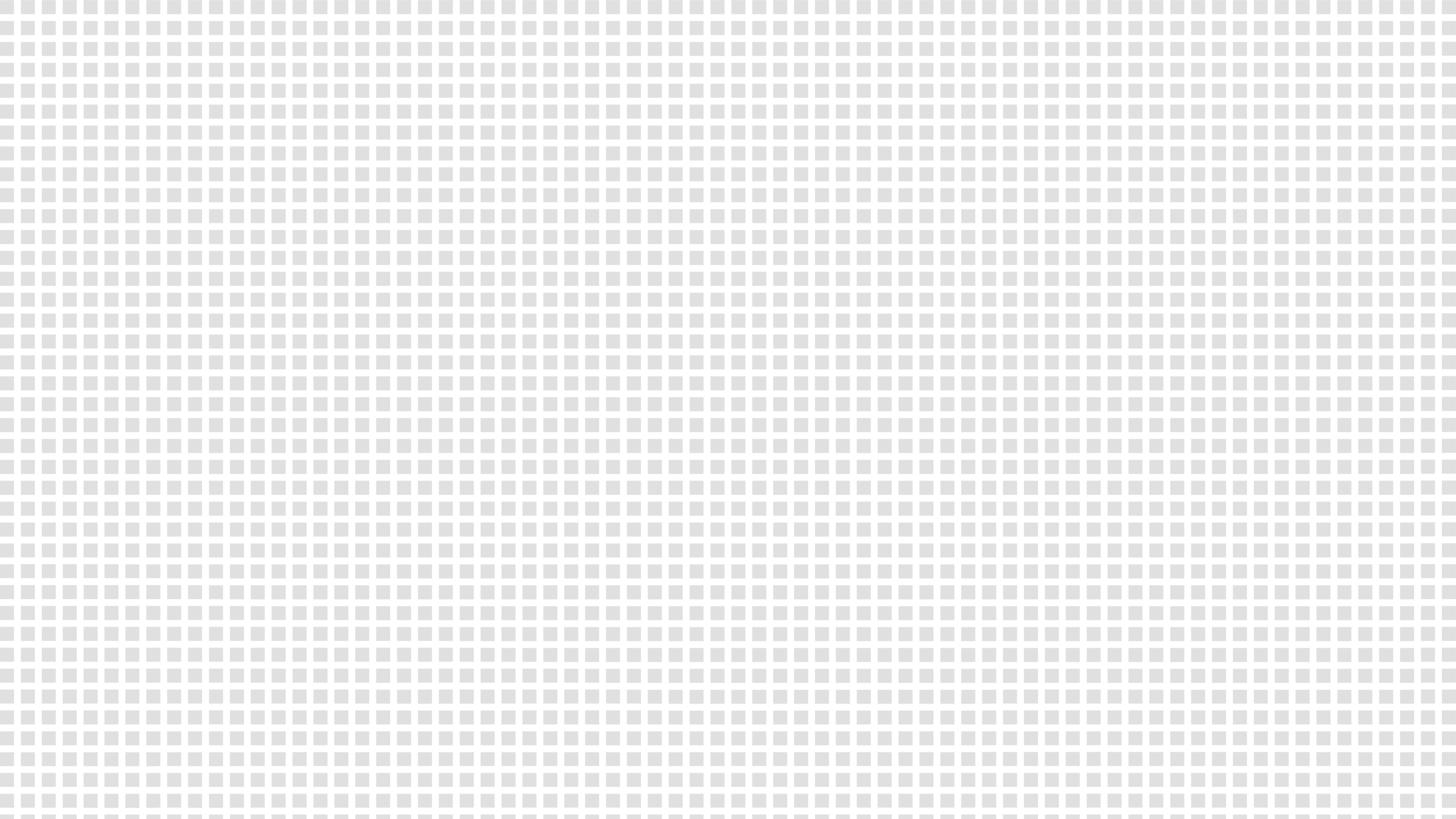 Some additional statistics in The Netherlands 2019
Number of mediators – 2915
Number of mediations – 51.000

Family law			-	54% (average time 13 hrs)
Labour law		-	22% (average time 8 hrs)
Administrative law	-	  4% (average time 11 hrs)
Neighbour 		-	  7% (average time 7 hrs)
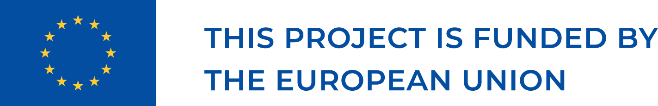 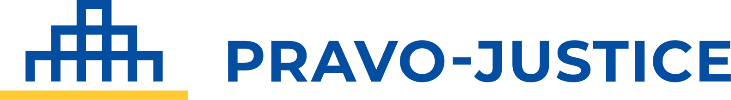 14
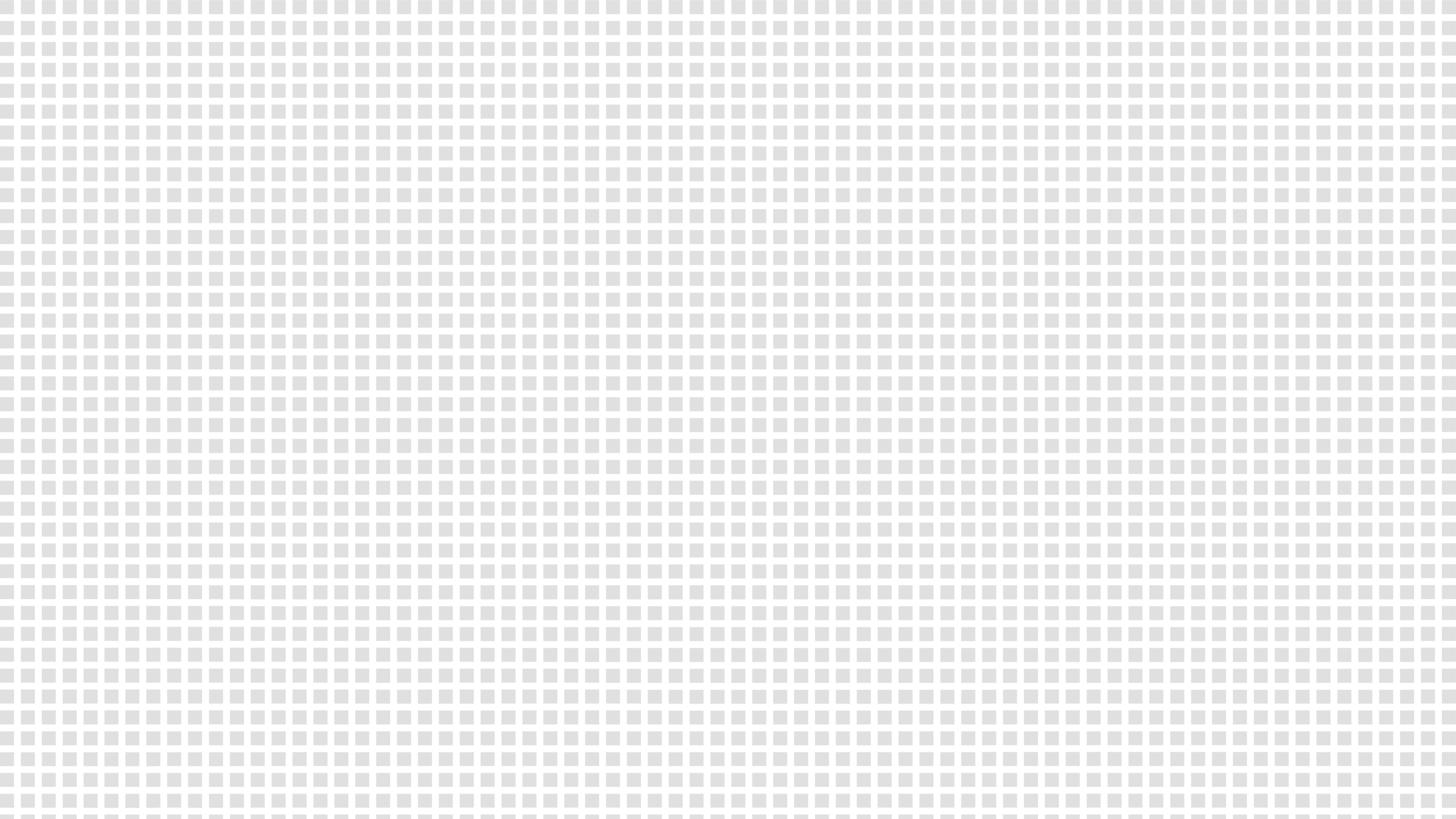 Statistics NL 2019 continued
Referrals to mediation:
By judges	-	23%
By attorneys	-	29%
Awareness of existence of mediation
Well aware	-	14%
Reasonably	-	31%
Heard of		-	30%
Satisfaction about mediation
Satisfied 	-	44%
Good		- 	25%
Very good 13%	-	13%
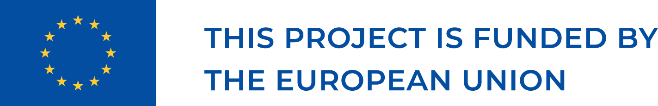 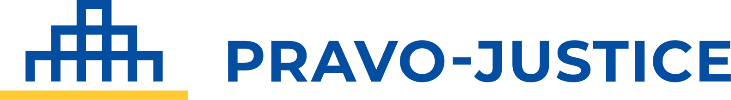 15
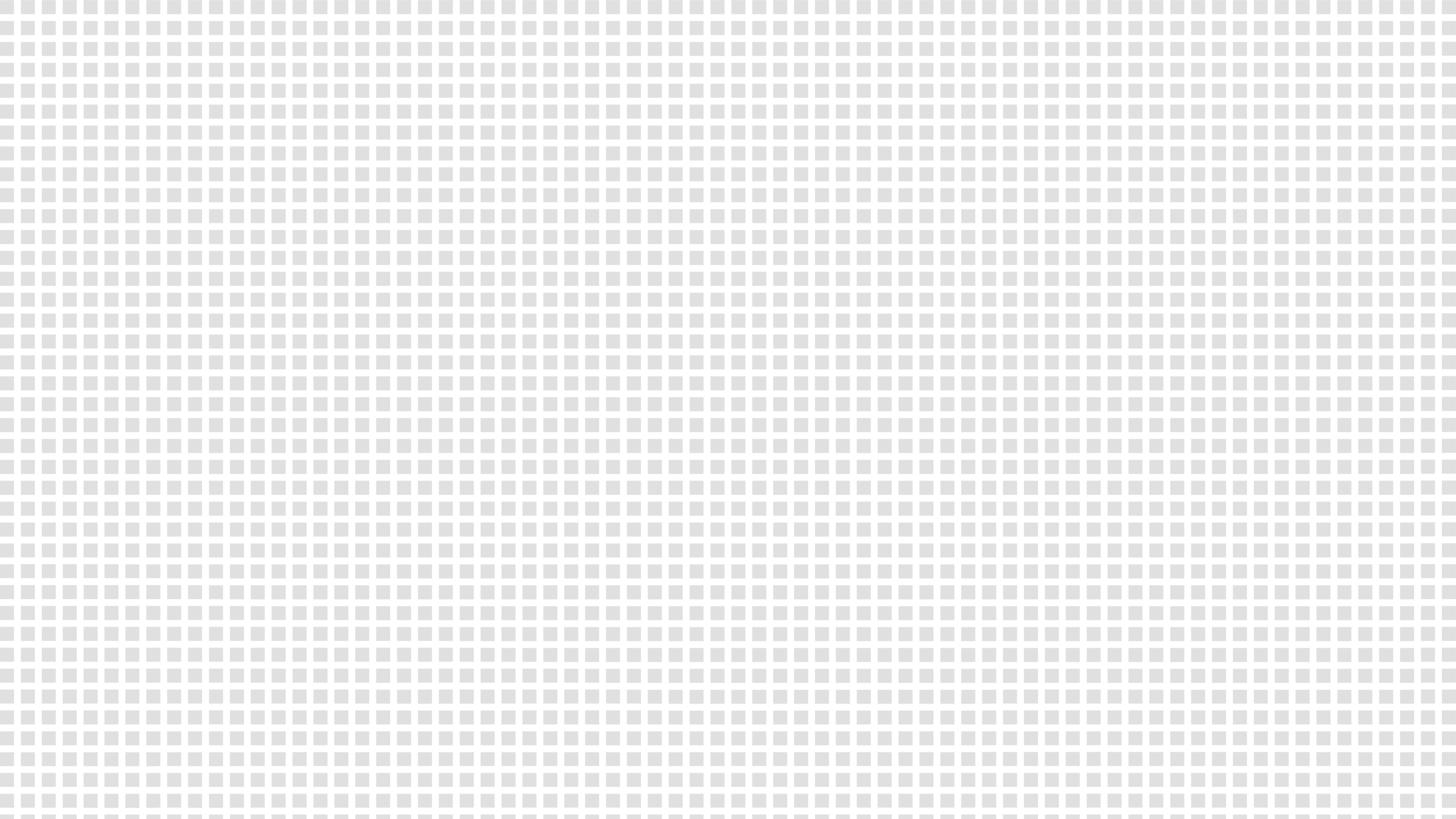 Results in 2019
Wholly or partly successful: 
Family law			-	  65%
Labour law		-	  73%
Administrative law	-	  79%
Neighbour 		-	  74%
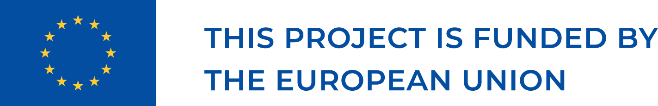 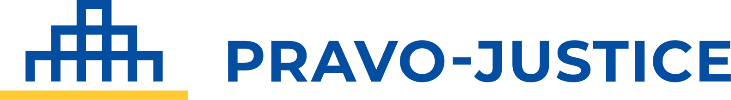 16
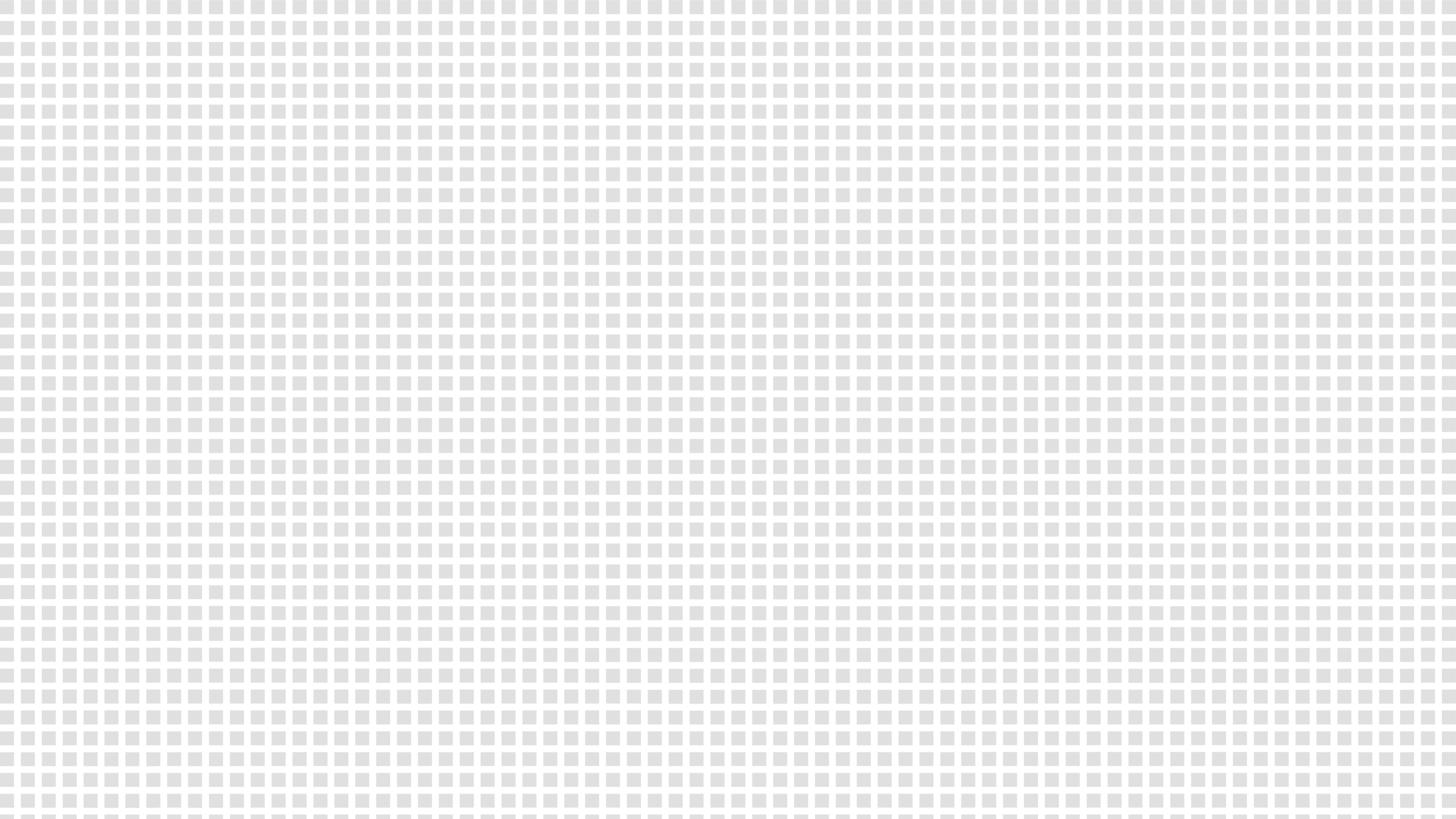 Relatively small percentage of cases?
The absolute number of mediations is not very high, about 5% of the contentious court cases

But there is more: you cannot measure what mediation prevents in disputes
Still, if 5% of the people involved in disputes is more satisfied, that is significant
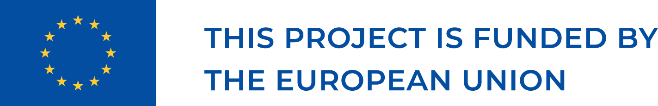 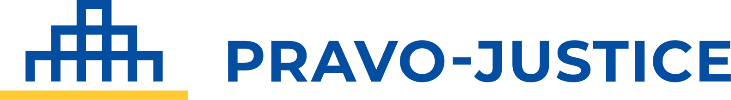 17
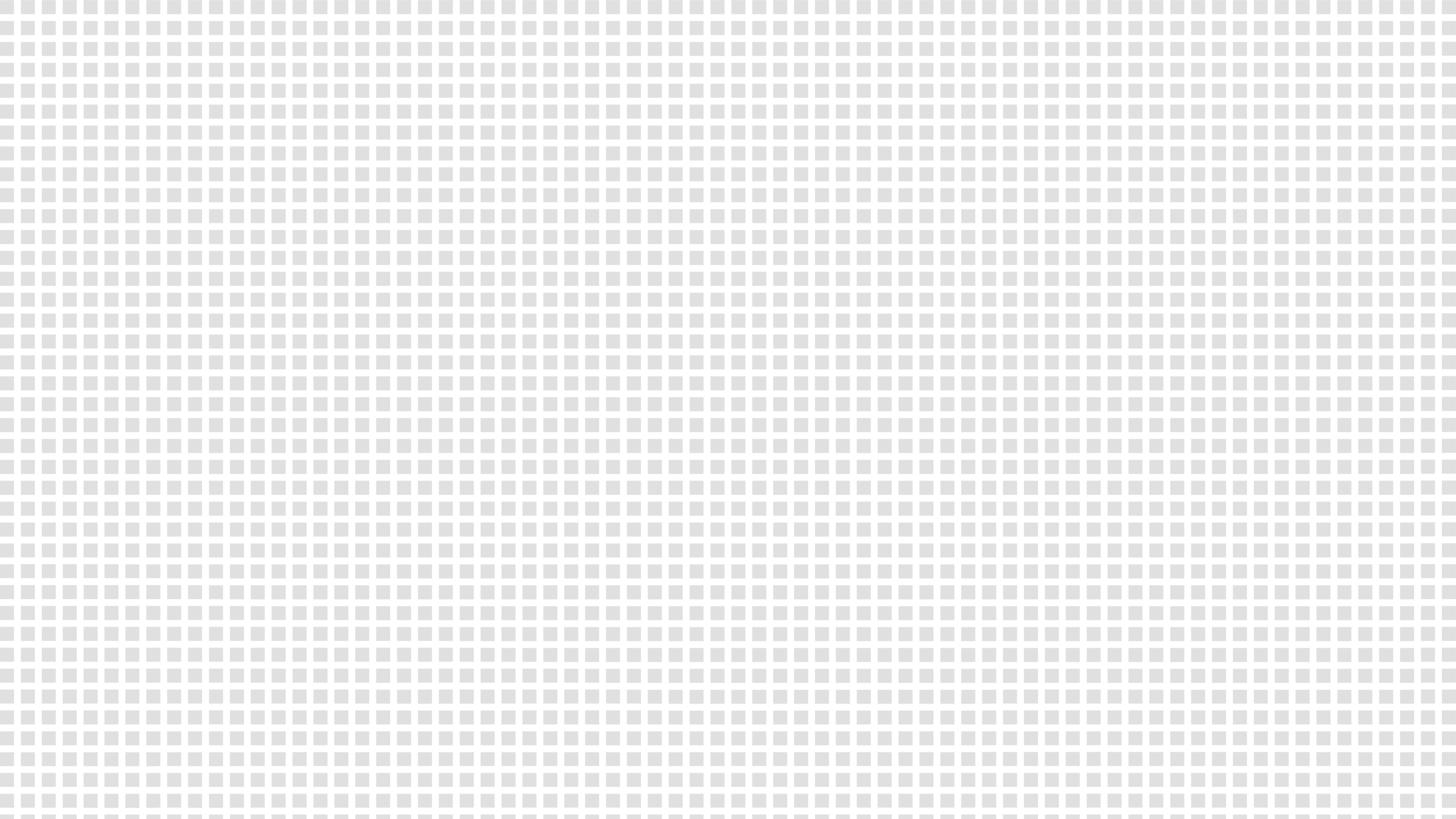 Lessons learned
Promotion of mediation by courts and judges is essential
Judges will suggest mediation only with support of their president 
Increase culture in society – more towards mediation and settlement, move away from  winning -losing
Facilitate mediation – 
courts, 
free legal aid, 
service on local/municipality level (conflicts between neighbours)
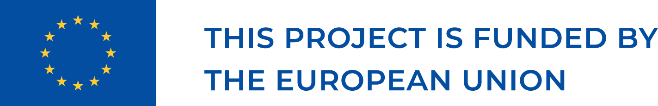 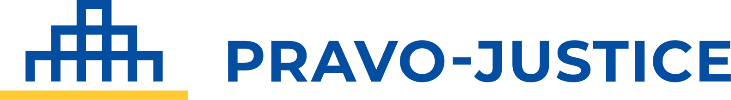 18
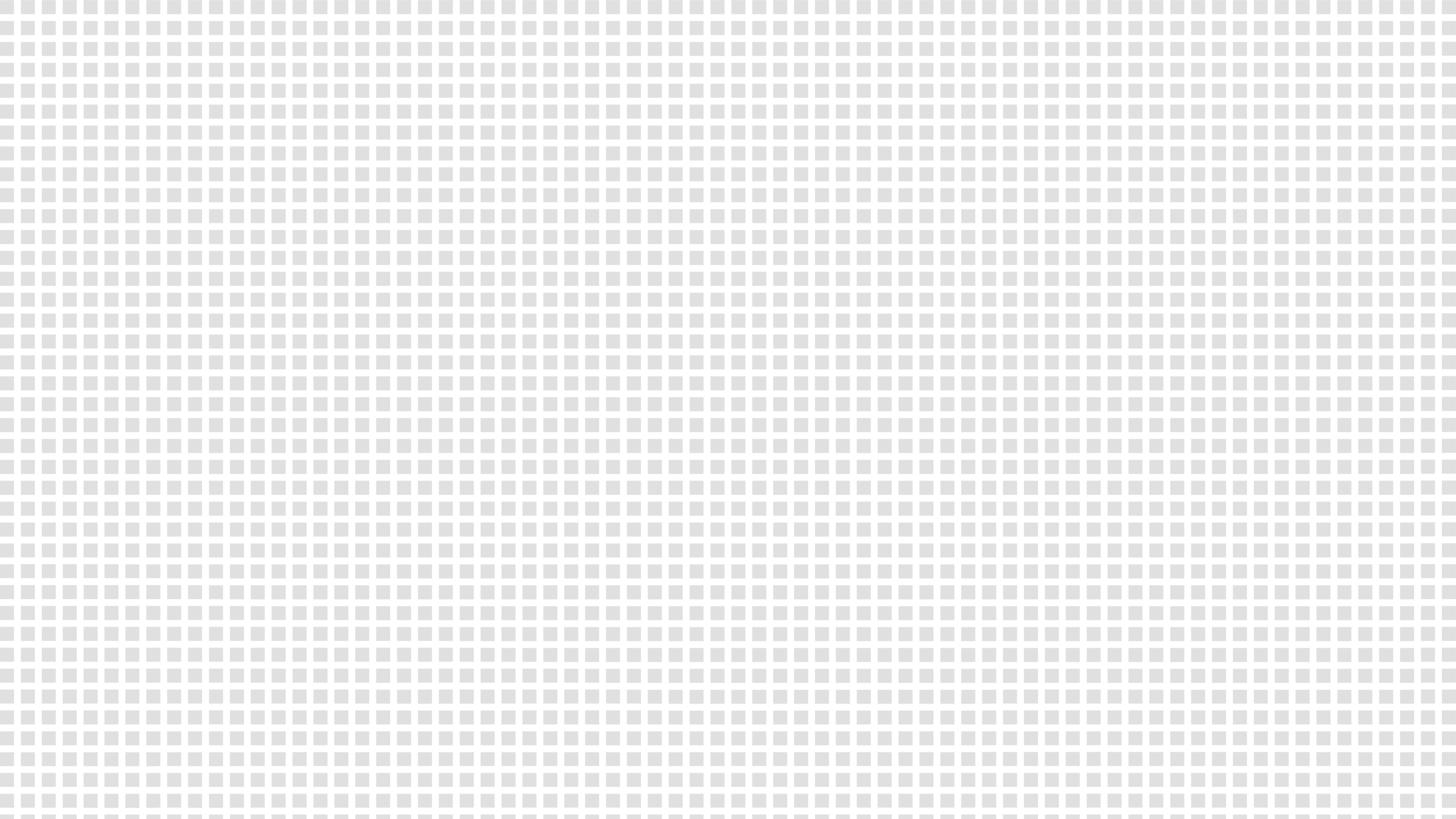 Way forward
Law is to bring and restore peace in society
Application of the law is ultimately the responsibility of judges
Aiming at peace in society, in the toolbox of the judge one of the tools is mediation
Supporting and encouraging by judges : the use of the tool of mediation will promote peace in society
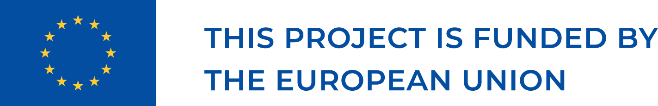 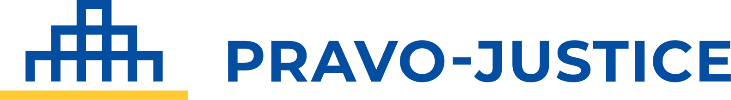 19
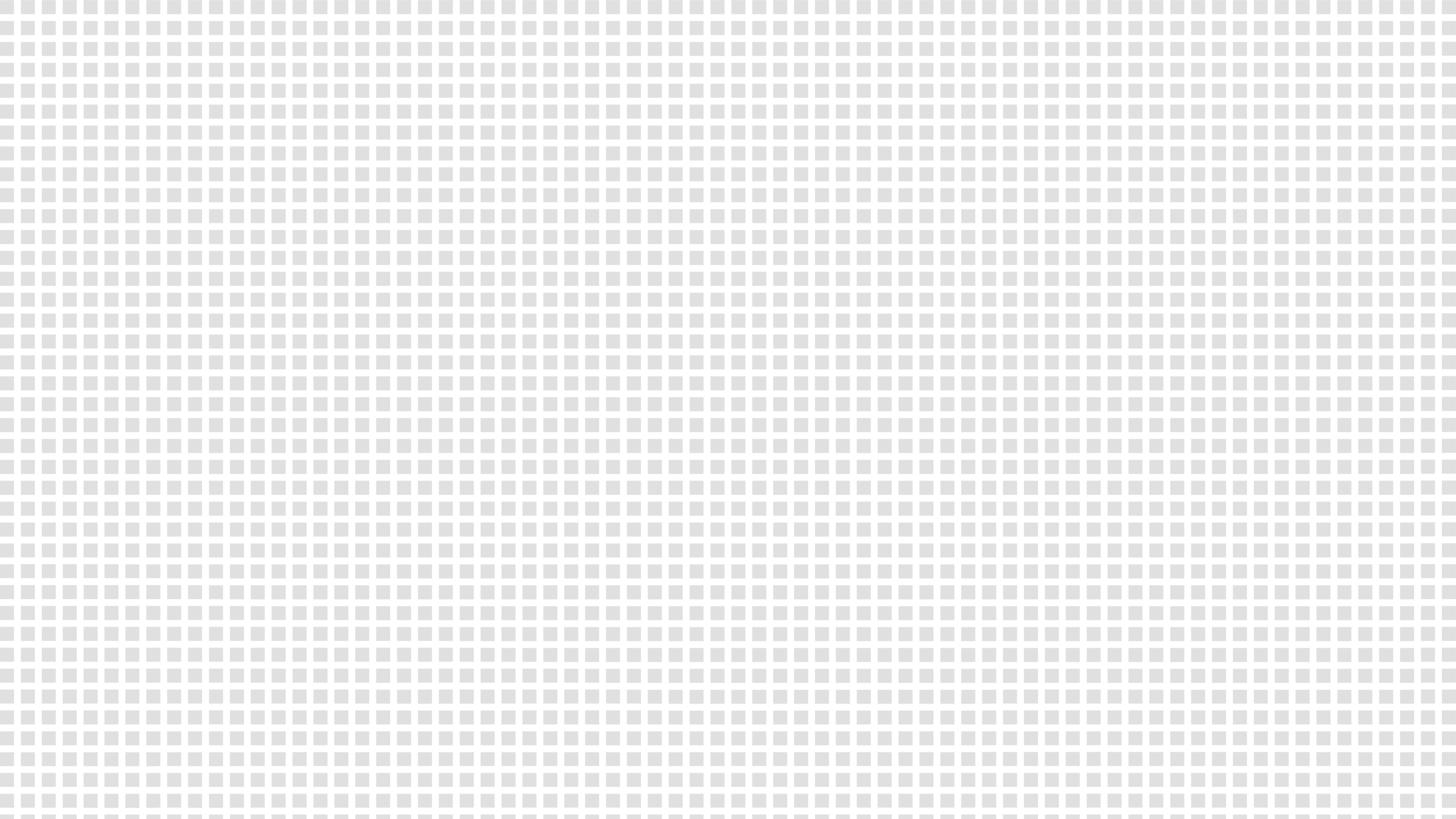 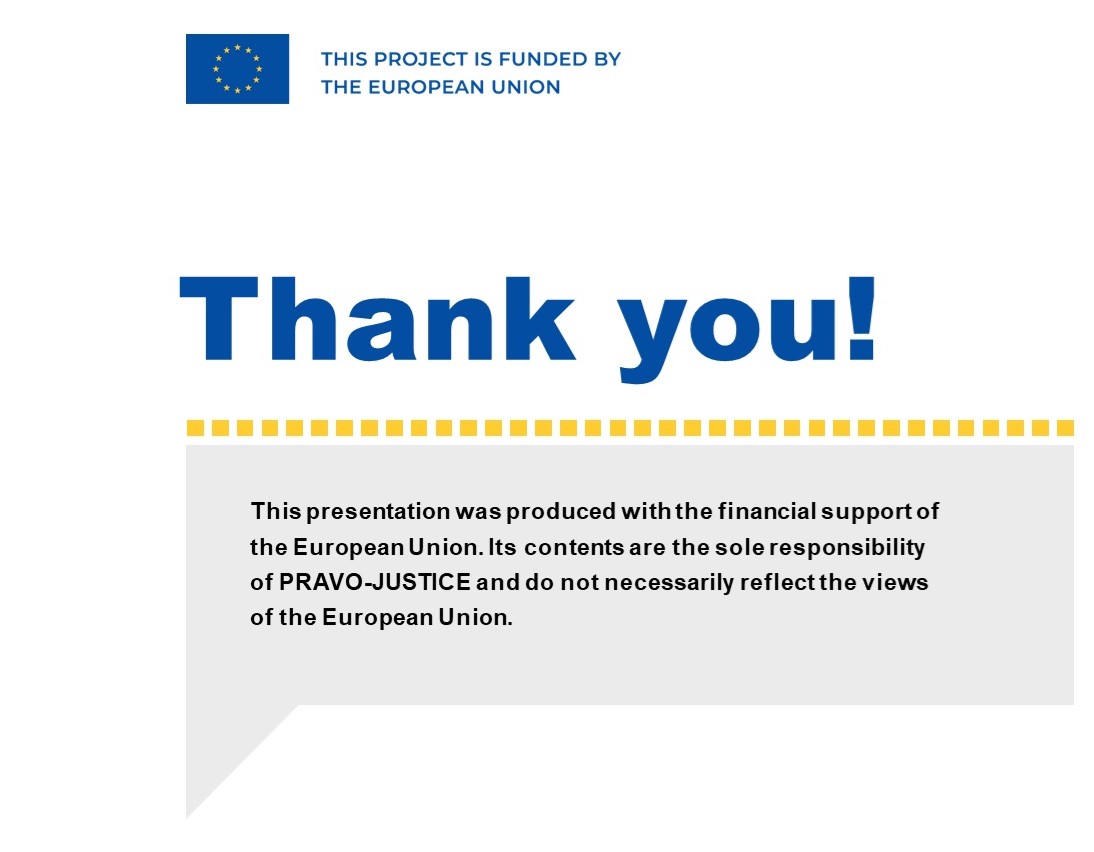 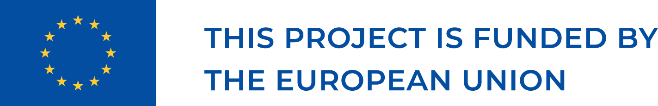 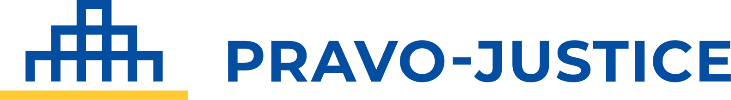 20